Dangers Ahead:God’s Warning Signs
1 Cor. 10:11-13
The Text—Dangers in the Wilderness—1 Cor. 10:6-12
6  Now these things became our examples, to the intent that we should not lust after evil things as they also lusted. 
  7  And do not become idolaters as were some of them. As it is written, “The people sat down to eat and drink, and rose up to play." 
  8  Nor let us commit sexual immorality, as some of them did, and in one day twenty-three thousand fell; 
  9  nor let us tempt Christ, as some of them also tempted, and were destroyed by serpents; 
  10  nor complain, as some of them also complained, and were destroyed by the destroyer. 
  11  Now all these things happened to them as examples, and they were written for our admonition, upon whom the ends of the ages have come. 
  12  Therefore let him who thinks he stands take heed lest he fall. 
								1 Cor. 10:6-12
Does Jesus Care When . . .
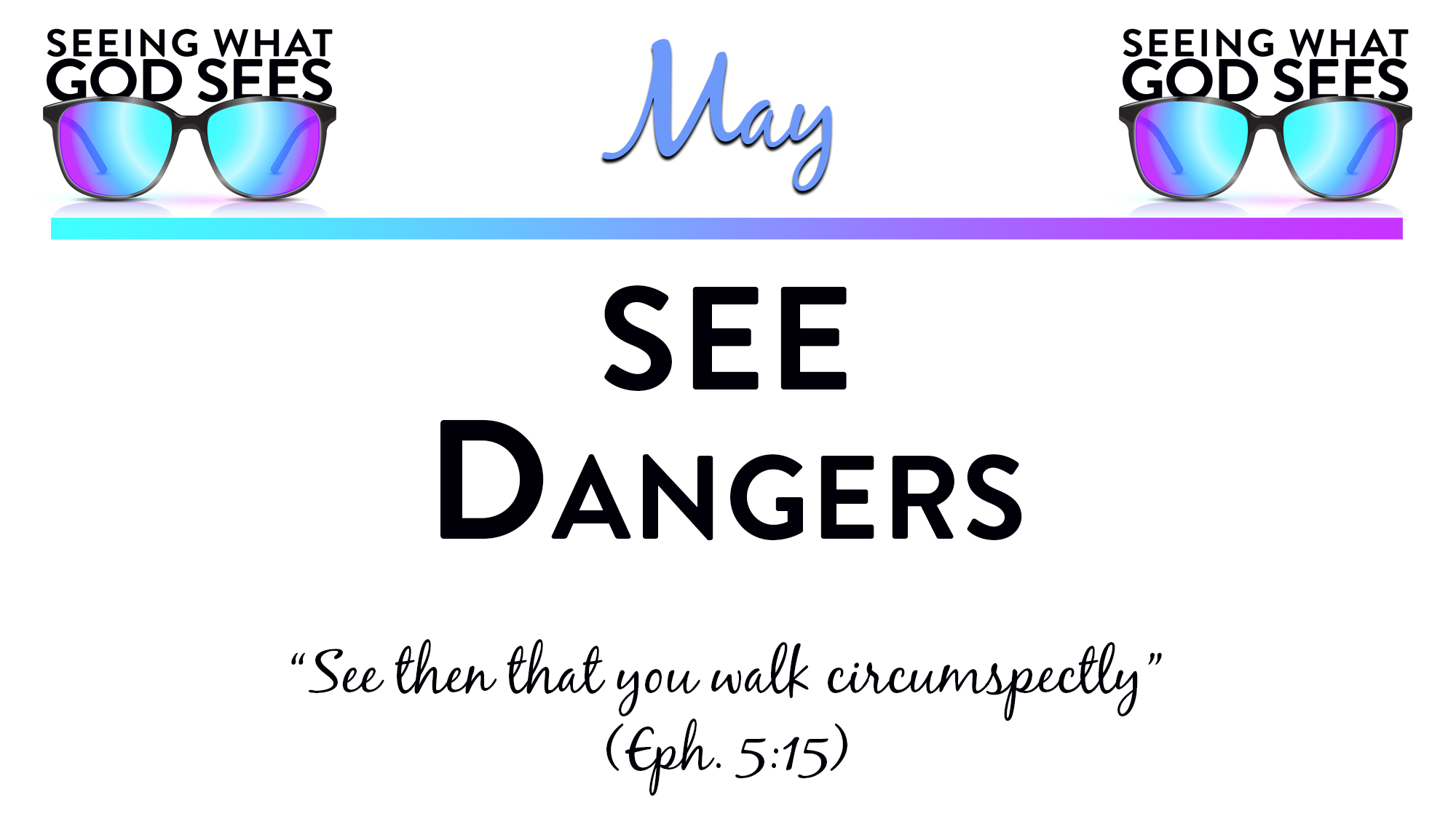 The Text—Dangers in the Wilderness—1 Cor. 10:6-12
6  Now these things became our examples, to the intent that we should not lust after evil things as they also lusted. 
  7  And do not become idolaters as were some of them. As it is written, “The people sat down to eat and drink, and rose up to play." 
  8  Nor let us commit sexual immorality, as some of them did, and in one day twenty-three thousand fell; 
  9  nor let us tempt Christ, as some of them also tempted, and were destroyed by serpents; 
  10  nor complain, as some of them also complained, and were destroyed by the destroyer. 
  11  Now all these things happened to them as examples, and they were written for our admonition, upon whom the ends of the ages have come. 
  12  Therefore let him who thinks he stands take heed lest he fall. 
								1 Cor. 10:6-12
Warning Signs
Flashing lights on all cars
Blue lights and flares
Detour signs:  Bridge out, Ice, Road Flooded
Warning tickets
Parental warnings to children
Symbols for poison on items at home 
All of these have their place in our lives,
but what are the warning signs from God?
Divine Warnings:  “Take heed” and “Beware”
“Beware”“ found 28 times in the Bible, “Take heed” 49 times
We know the dangers Israel faced, what dangers do we have
God warned Israel like He warns us 
       -  Before the entered the Promised Land
    11  "Beware that you do not forget the LORD your God by not keeping His commandments, His judgments, and His statutes which I command you today, 
    12  lest—when you have eaten and are full, and have built beautiful houses and dwell in them; 
    13  and when your herds and your flocks multiply, and your silver and your gold are multiplied, and all that you have is multiplied; 
    14  when your heart is lifted up, and you forget the Lord your God who . . .
    17  then you say in your heart, 'My power and the might of my hand have gained me this wealth.’    						Deut. 8:11-17
Divine Warnings:  “Take heed” and “Beware”
“Beware”“ found 28 times in the Bible, “Take heed” 49 times
We know the dangers Israel faced, what dangers do we have
God warned Israel like He warns us 
       -  Before the entered the Promised Land
       -  Throughout all their history

11  But they refused to heed, shrugged their shoulders, and stopped their ears so that they could not hear. 
Zec 7:12  Yes, they made their hearts like flint, refusing to hear the law and the words which the Lord of hosts had sent by His Spirit through the former prophets. Thus great wrath came from the Lord of hosts.
								Zech. 7:11-12
Divine Warnings:  “Take heed” and “Beware”
“Beware”“ found 28 times in the Bible, “Take heed” 49 times
We know the dangers Israel faced, what dangers do we have
Take heed during times of trouble 
     -  The great tribulation, the worst trial ever
     -  Take heed . . . Take heed . . . Take heed:  Matt. 24:4;  Mark 13:5; Luke 21:8

 34  "But take heed to yourselves, lest your hearts be weighed down with carousing,
  drunkenness, and cares of this life, and that Day come on you unexpectedly.
								Luke 21:34
Divine Warnings:  “Take heed” and “Beware”
“Beware”“ found 28 times in the Bible, “Take heed” 49 times
We know the dangers Israel faced, what dangers do we have
Take heed during times of trouble 
Take heed, beware of false teacher and their influence
     -  “Beware of false teachers . . .”   Wolves in sheep clothing—Matt. 7:15
     -  They are self-centered:  Long robes, greetings, elevated—Luke 20:46 
     -  How can they not know better?  Hypocrisy—Luke 12:1
Divine Warnings:  “Take heed” and “Beware”
“Beware”“ found 28 times in the Bible, “Take heed” 49 times
We know the dangers Israel faced, what dangers do we have
Take heed during times of trouble 
Take heed, beware of false teacher and their influences
Take heed, beware of dangers daily living
     -  Materialism – Luke 12:15—”A man’s life does NOT consist of . . .”
     -  Warnings about materialism—1 Tim. 6:6-10, 17-19
Divine Warnings:  “Take heed” and “Beware”
“Beware”“ found 28 times in the Bible, “Take heed” 49 times
We know the dangers Israel faced, what dangers do we have
Take heed during times of trouble 
Take heed, beware of false teacher and their influences
Take heed, beware of dangers daily living
Take heed, in protecting faith of others
     -  Little children that believe—Matt. 18:10
      -   The flock of God—Acts 20:28
Finding Life, Living by Faith
Believe							Heb. 11:6
  Repent 							Acts 17:30
  Confess Faith in Him					Rom. 10:9
  Be Baptized Into Him					Gal. 3:27
You are Now a Member of His Glorious Church
   Now be faithful until you die			Rev. 2:10